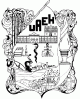 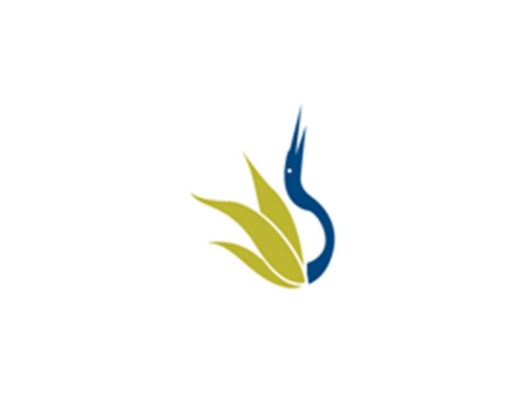 UNIVERSIDAD AUTÓNOMA DEL ESTADO DE HIDALGO
ESCUELA SUPERIOR DE ZIMAPÁN
Licenciatura en Contaduría

Tema: Medidas Asimetría y Curtosis


L.C. Beatriz Caballero Máximo

Julio a Diciembre 2015
Tema: Medidas de Dispersión 

Resumen (Abstract)

 Las medidas de Asimetría permiten identificar las características de la distribución de datos sin necesidad de generar el gráfico.


 Symmetry measures allow to identify the characteristics of the distribution of data without having to generate the graph

Palabras clave: (keywords)

Asimetría y distribución
Asymmetry and distribution
Objetivo general:


Proporcionar al estudiante los elementos cuantitativos necesarios para la aplicación de metodologías estadísticas a la investigación aplicada y para la toma de decisiones en la organización.
Nombre de la unidad:

UNIDAD I Estadística Descriptiva

Objetivo de la unidad:

Proporcionar los elementos conceptuales e instrumentales del proceso de recopilación, organización, procesamientos, presentación y análisis de la información para la correcta toma de decisiones.
Tema:

1.5  Medidas de Asimetría y Curtosis

Introducción:

Las tablas de frecuencias y las representaciones gráficas representan un primer resumen de la información  que contienen nuestros datos, pero podríamos necesitar  resumirla aún más en una sola característica o valor. 

Para ello se definen una serie de medidas que resumen  dicha información, entre las que se encuentran las  medidas de Asimetría.
Medidas de Asimetría
Las medidas de Asimetría permiten identificar las características de la distribución de datos sin necesidad de generar el gráfico.
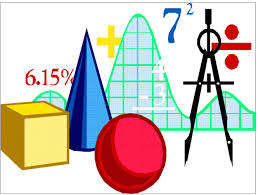 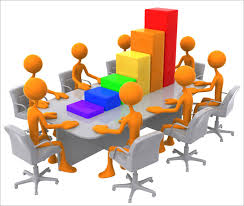 Coeficiente de Pearson
Mide la desviación respecto de la simetría expresando la diferencia entre la media y la mediana
Formula
Asimetría =  3(X – Me)
                       σ
Tipos de medidas
Medidas de Asimetría
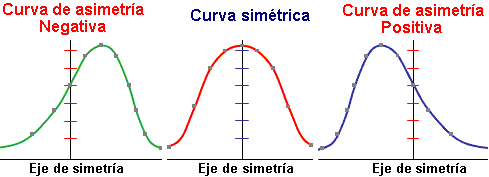 Ejemplo: Determinar qué tipo de asimetría tiene la siguiente distribución:  6, 9, 9, 12, 12, 12, 15 y 17. y mencionar el tipo de asimetría
X = 92/8 = 11.5
σ= √86/8 = √10.75 =  3.28
Me = 8+1/2 = 4.5 = 12
Asimetría = 3(11.5-12) /3.28 = -0.46

Coeficiente Negativo
Conclusión
En la estadística se utilizan varias medidas, entre las que se encuentran las de asimetría, los cuales son indicadores que permiten conocer que presentan son indicadores que permiten establecer el grado de asimetría que representa una distribución de datos de una variable sin tener que hacer su representación gráfica.
Bibliografía:


Berenson M. et al   (2001) Estadística para la Administración. México: PEARSON


Kazmier L. (2005) Estadística Aplicada  a la Administración y a la Economía. México: Mc Graw Hill


Levin K. & Rubin D. (2010) Estadística Para Administración y Economía. México: Pearson